NC
WT
L53D
V108D
Q393L
Ladder
Ladder
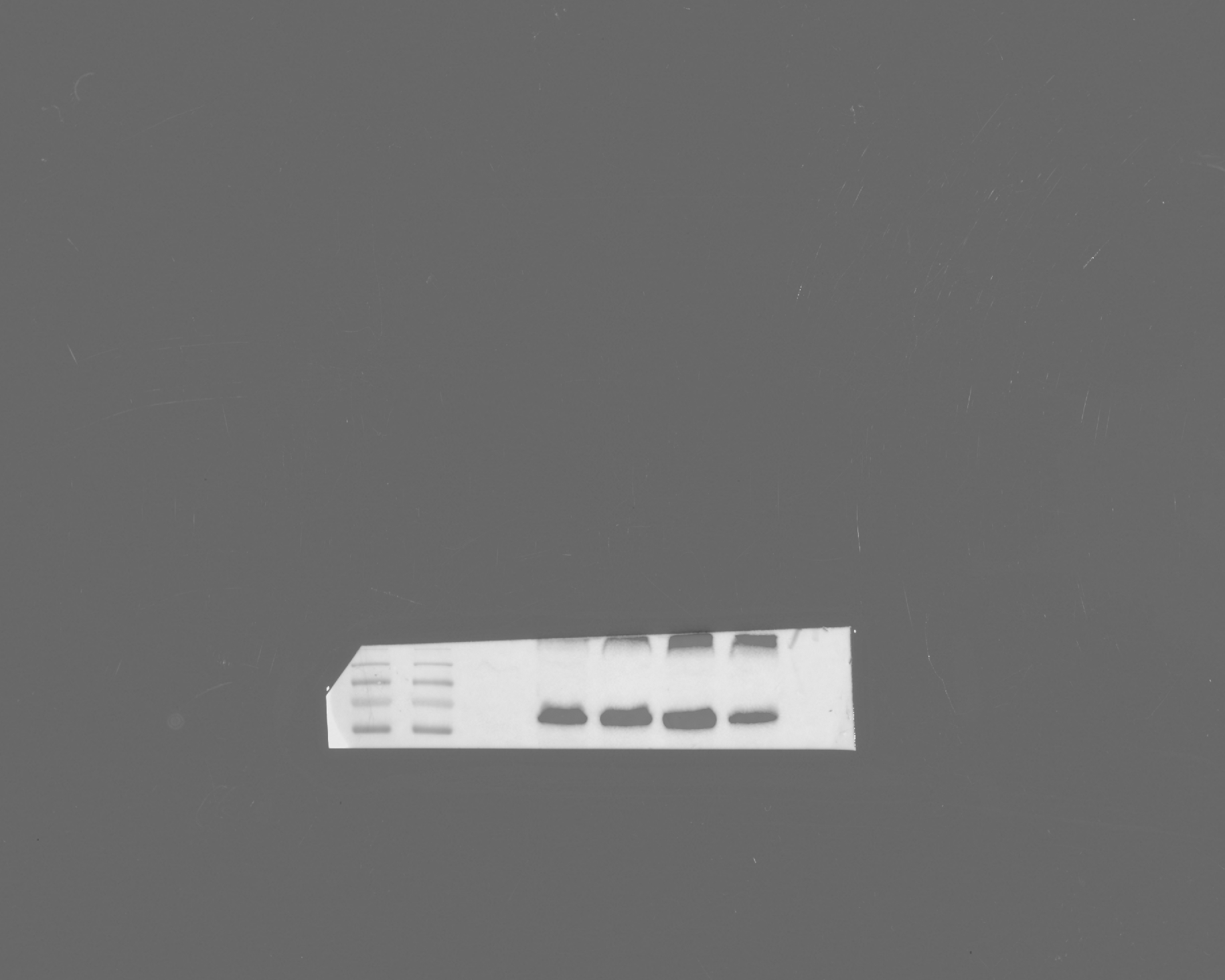 180Kda
130Kda
100Kda
70Kda
F0-Flag
55Kda
7
1
2
3
4
5
6
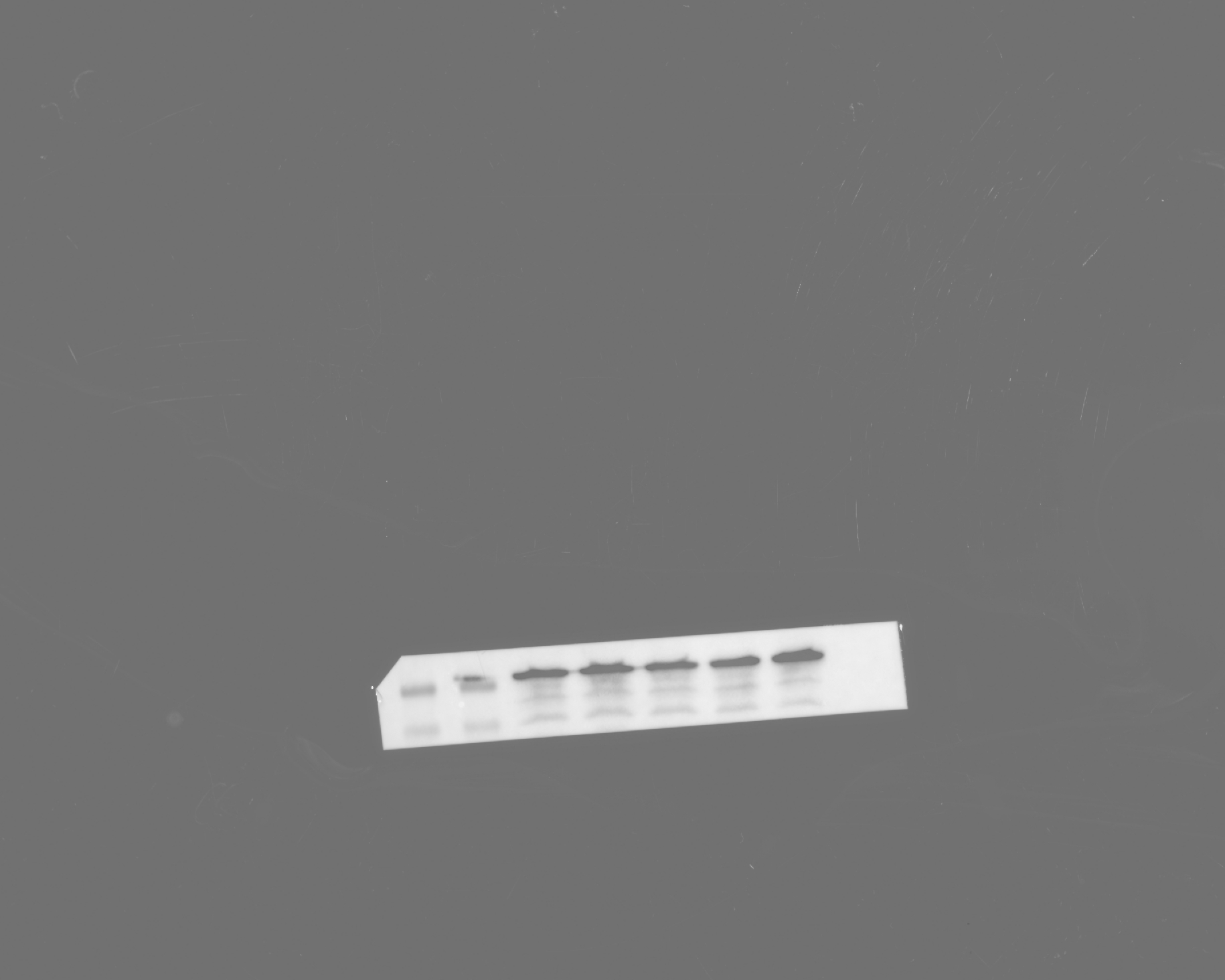 35Kda
25Kda
GAPDH
7
1
2
3
4
5
6
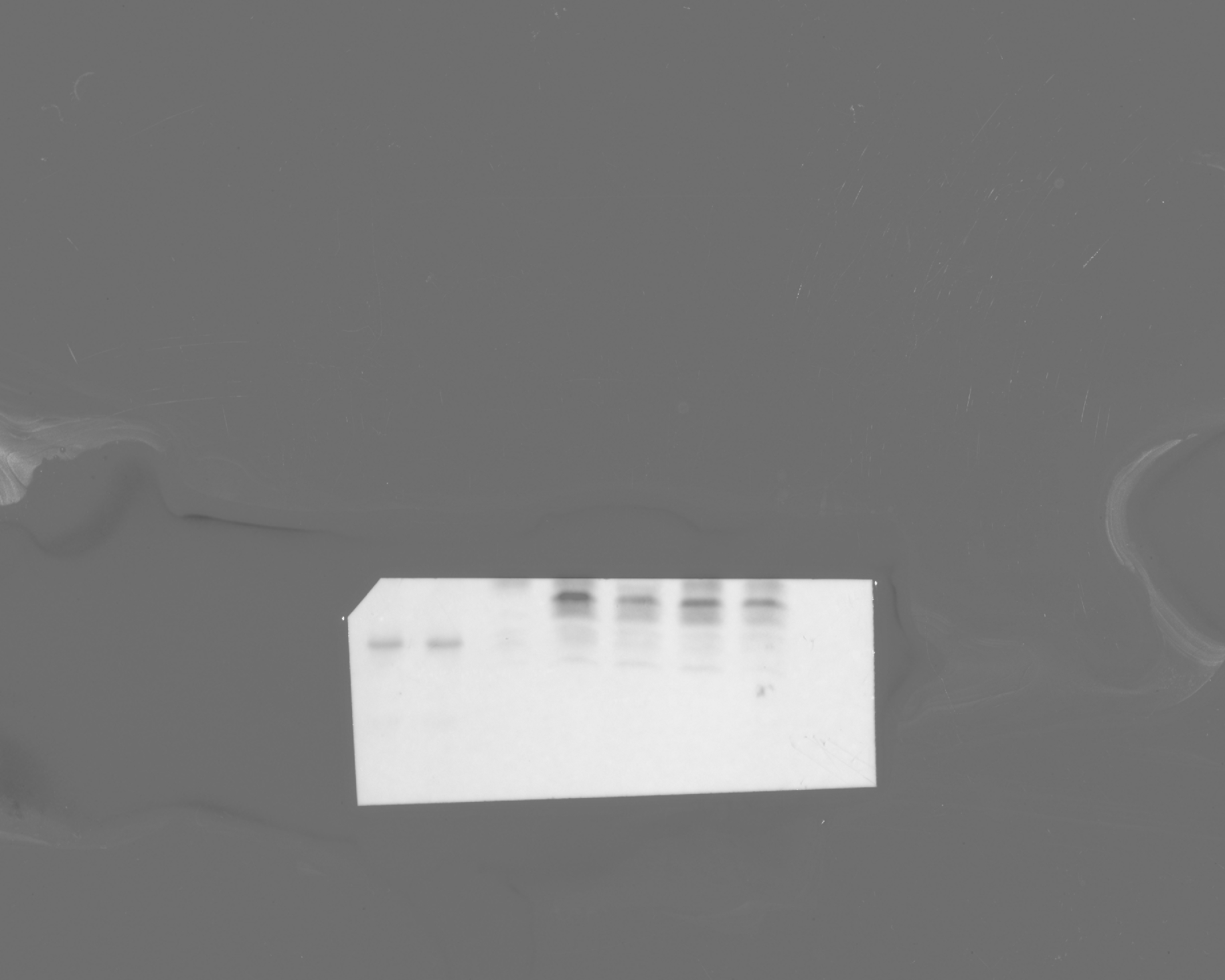 15Kda
1
2
3
4
5
6
7
F2-Flag
Figure 3-figure supplement 1D, Source Data 2. Original membranes corresponding to Figure 3-figure supplement 1D. Lane 3-7 are corresponding to panel 1-5 in figure Figure 3-figure supplement 1D.